Всероссийский молодежный образовательный форум «Территория смыслов на Клязьме»
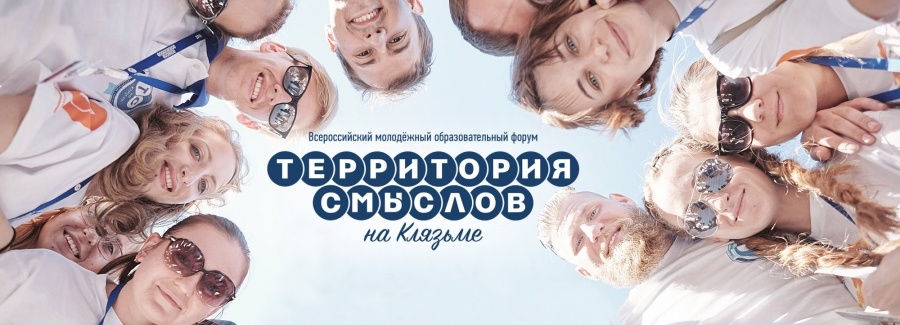 Владимирская  область   2016 год
На территорию смыслов…
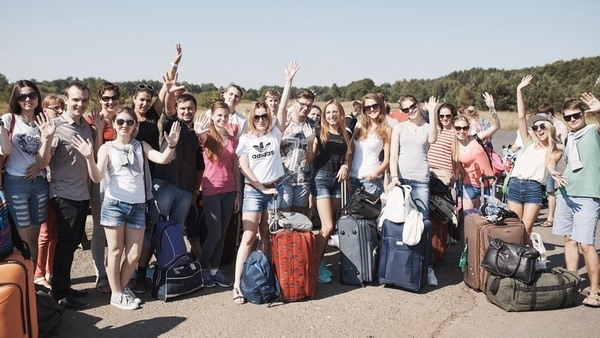 Территория смыслов  на Клязьме
Владимирская область    2016 г.
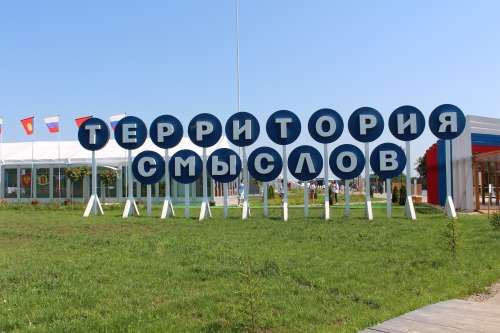 мы приехали  с идеями
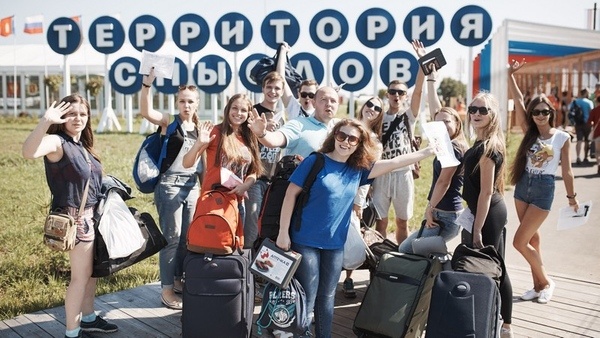 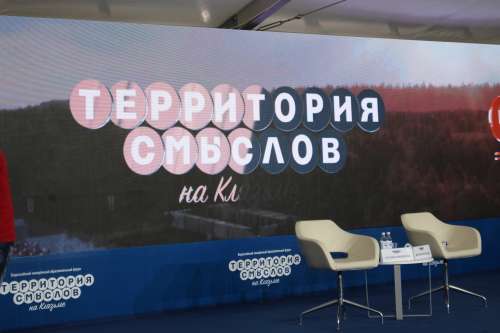 г.Владимир   август 2016 .
Территория   идей  здорового  образа жизни  в России
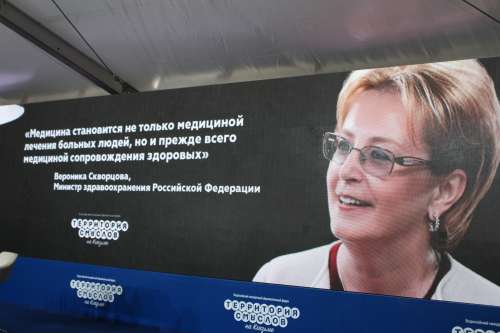 Это  важно
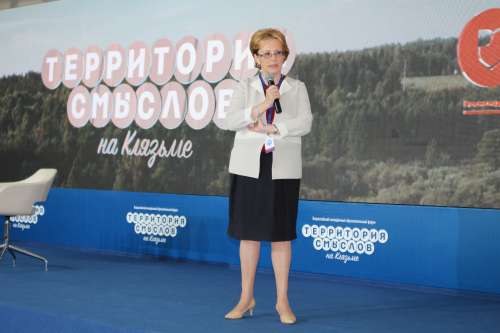 По словам министра  В.И.Скворцовой современная модель отечественного здравоохранения стремится к принципам «4П»:
персонализация       (индивидуальный подход к пациенту)

    превентивность       (профилактика заболеваний),

    предикция                 (выявление предрасположенности к
                                              развитию   заболевания) 

    партисипативность  (мотивированное участие пациента).
Экспозиция       ГБУЗ ВО «ОЦЛФК и СМ» на молодежном форуме«Территория  смыслов»
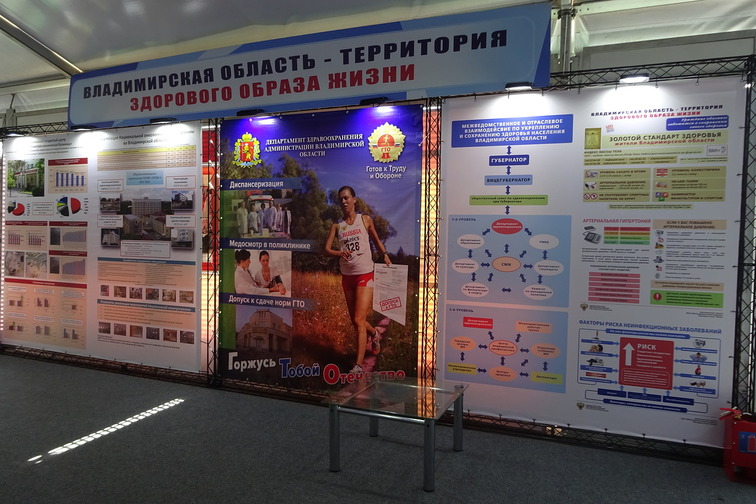 наш   коммуникативный   инструмент
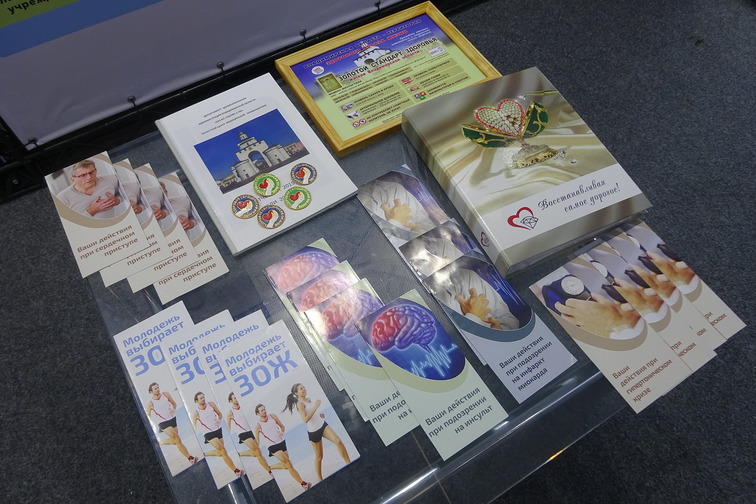 Министр Здравоохранения РФ В.И. Скворцова осматривает медицинский павильон «Территории смыслов»
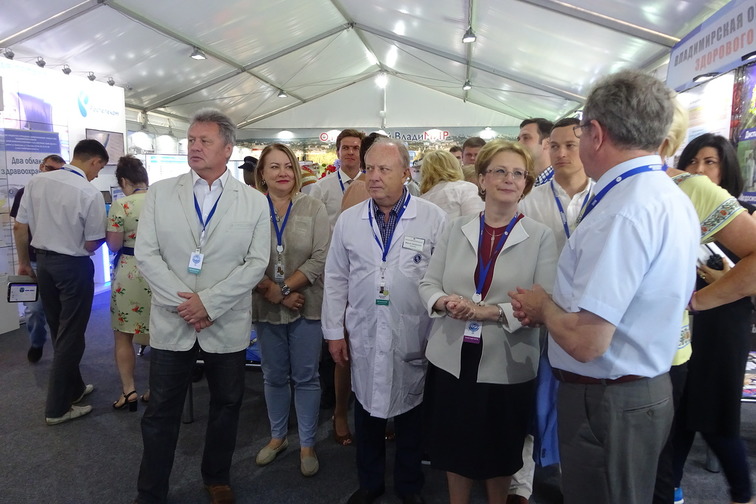 Е Д И Н О М Ы Ш Л Е Н Н И К И        ЗОЖ
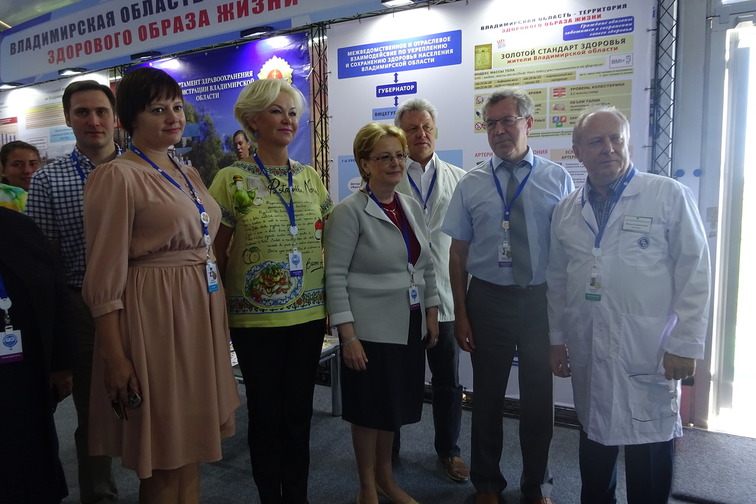 так   строится  профилактическая медицина в регионе…
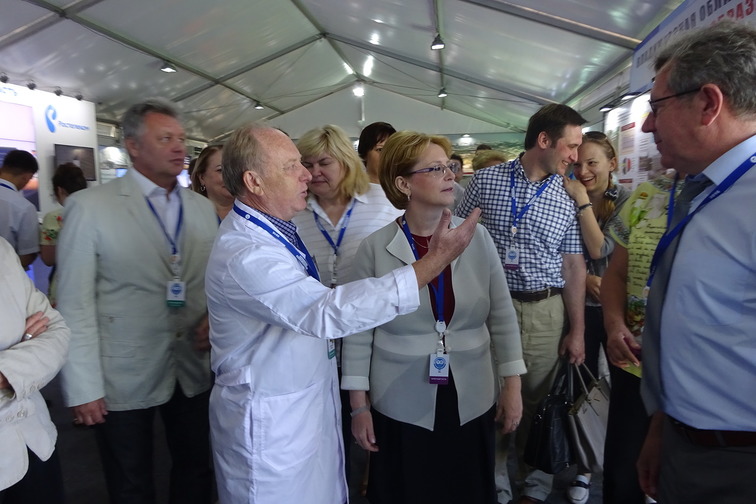 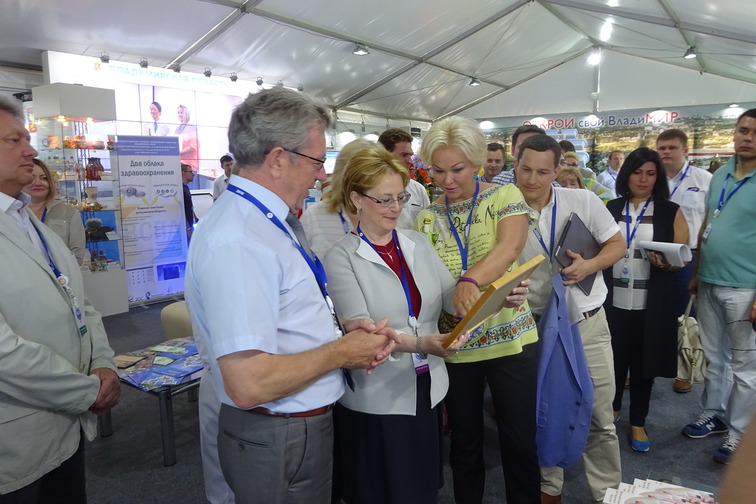 Вот…

вот здесь…

и вот…
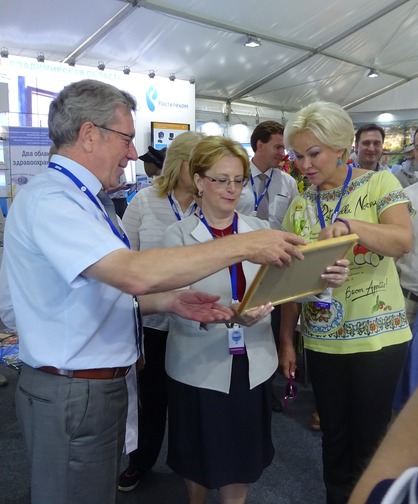 Вот он, Владимирский «Золотой стандарт здоровья»
Министр  В.И. Скворцова довольна Владимирским изобретением и намерена продвигать его  дальше
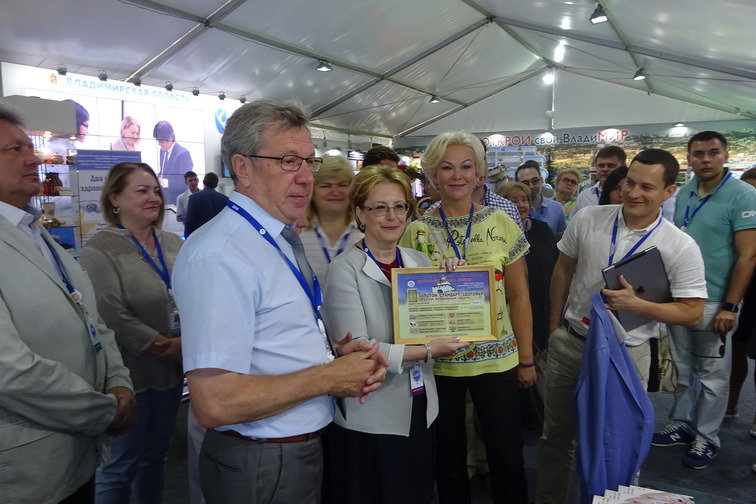 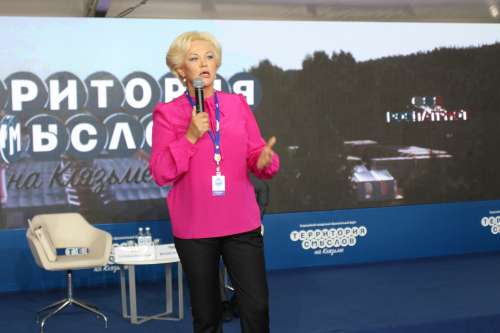 Особое место в дискуссии было отведено профилактике и диспансеризации.
– Это основа всего, – подчеркнула замминистра, и высказала мнение, что в идеальном состоянии система здравоохранения должна на 60% состоять из профилактики и только на 40% – из лечения. Большую роль в этом играет информированность населения. Именно медицинские работники могут помочь здравоохранению приблизиться к этому соотношению. Пациенту важно знать, какие у него уровни артериального давления, сахара и холестерина, и какая при этом норма. Только в этом случае можно более эффективно бороться с болезнями.
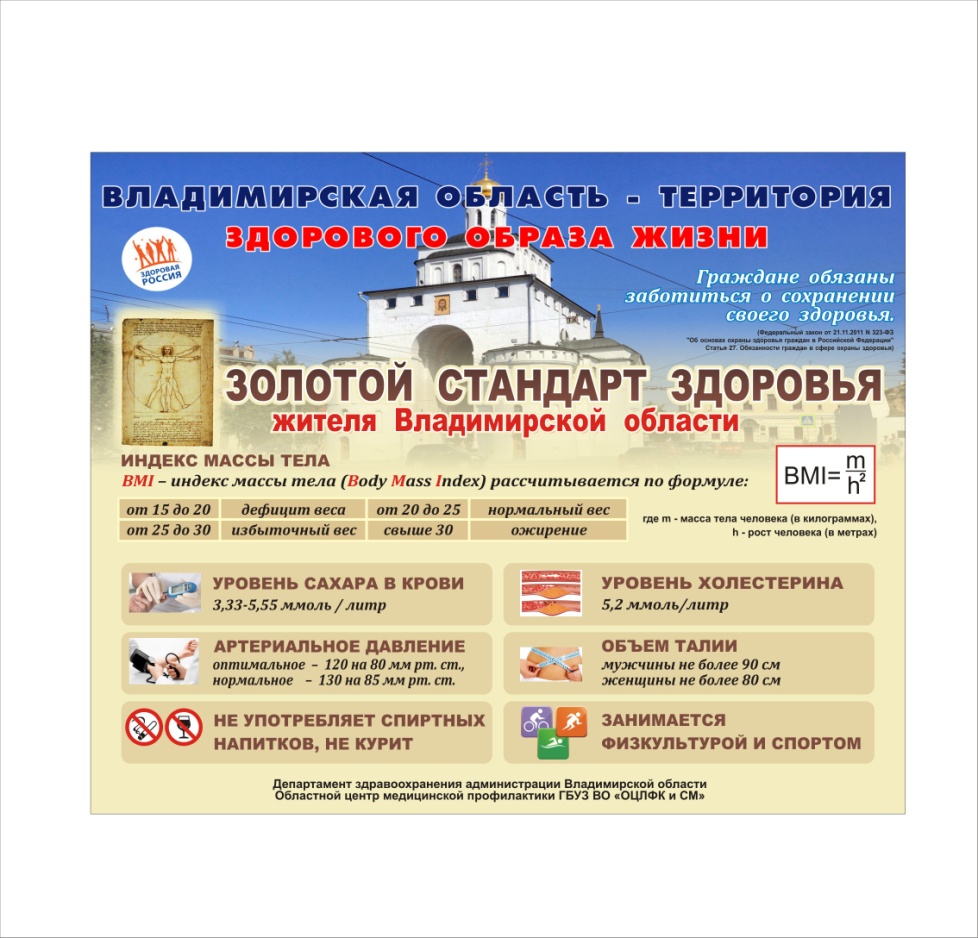 Золотой стандарт здоровья жителя Владимирской области - уникальный инструмент  реализации 2 7 статьи «Основ законодательства…»    :     Т.В. Яковлева- 
зам. Министра здравоохранения РФ
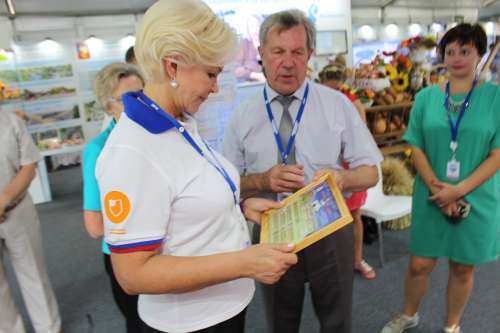 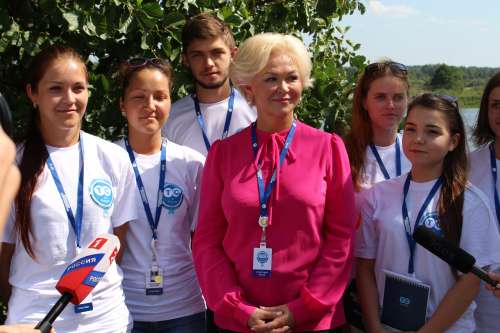 Будущее отечественной медицины  формируется сегодня И ЗДЕСЬ
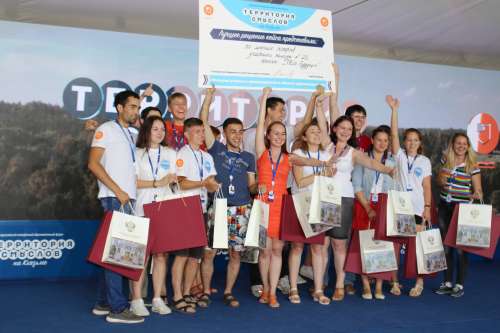 ЛУЧШИЕ ИЗ ЛУЧШИХ
Идеолог  профилактической медицины  в России профессор С.А. Бойцов
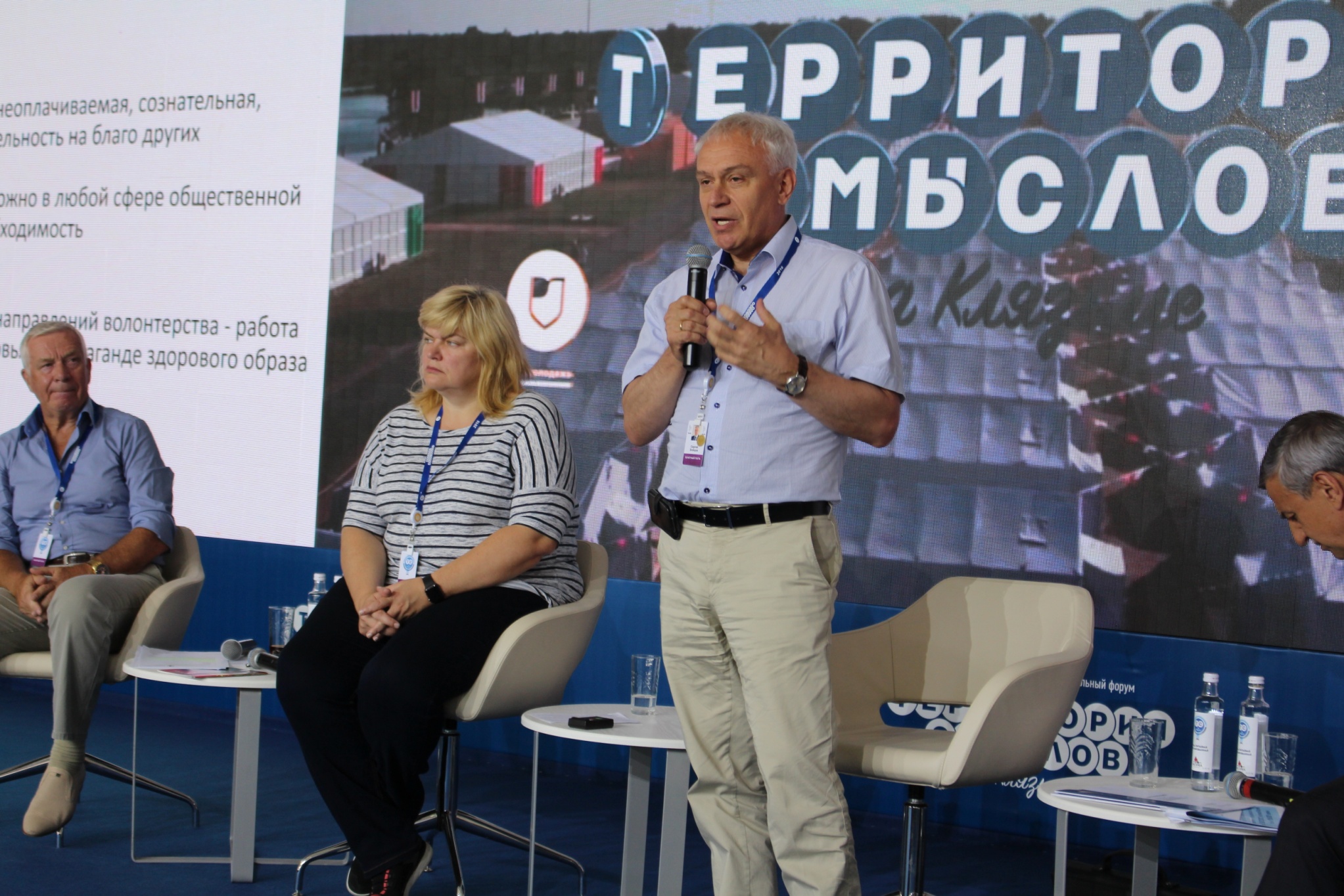 Медицинскую профилактику -  во врачебную практику
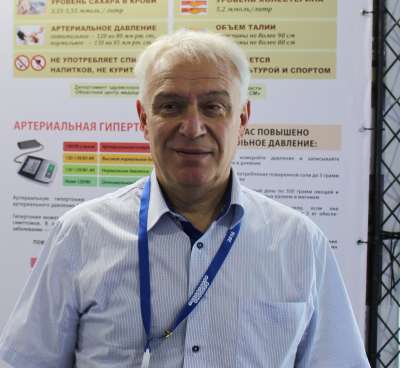 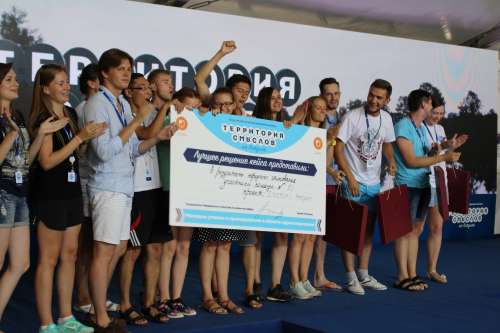 «Золотой стандарт здоровья», как  глобальный инструмент коммуникации
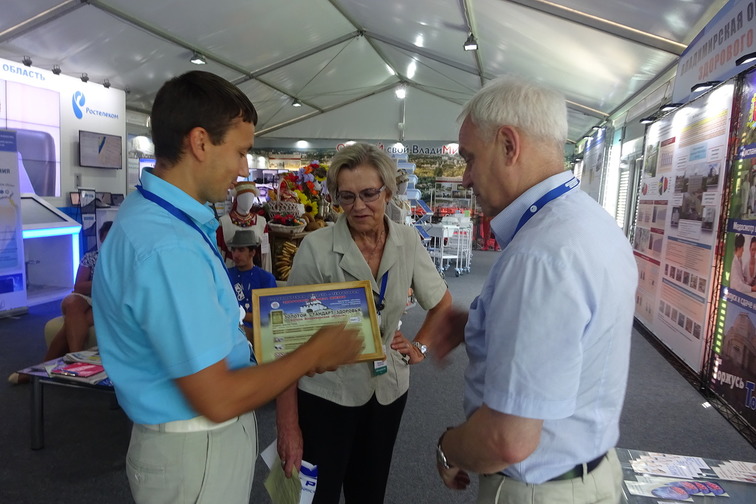 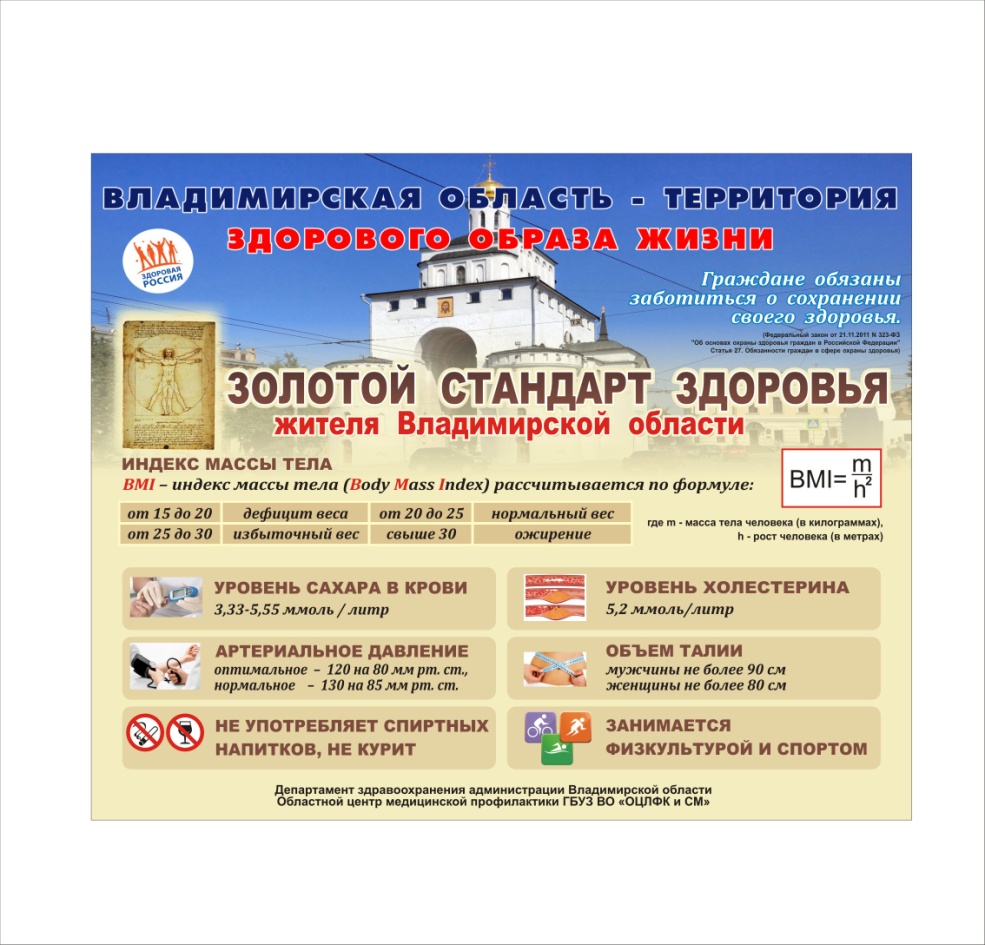 кажется ,  УЧИТЕЛЬ       доволен         учениками
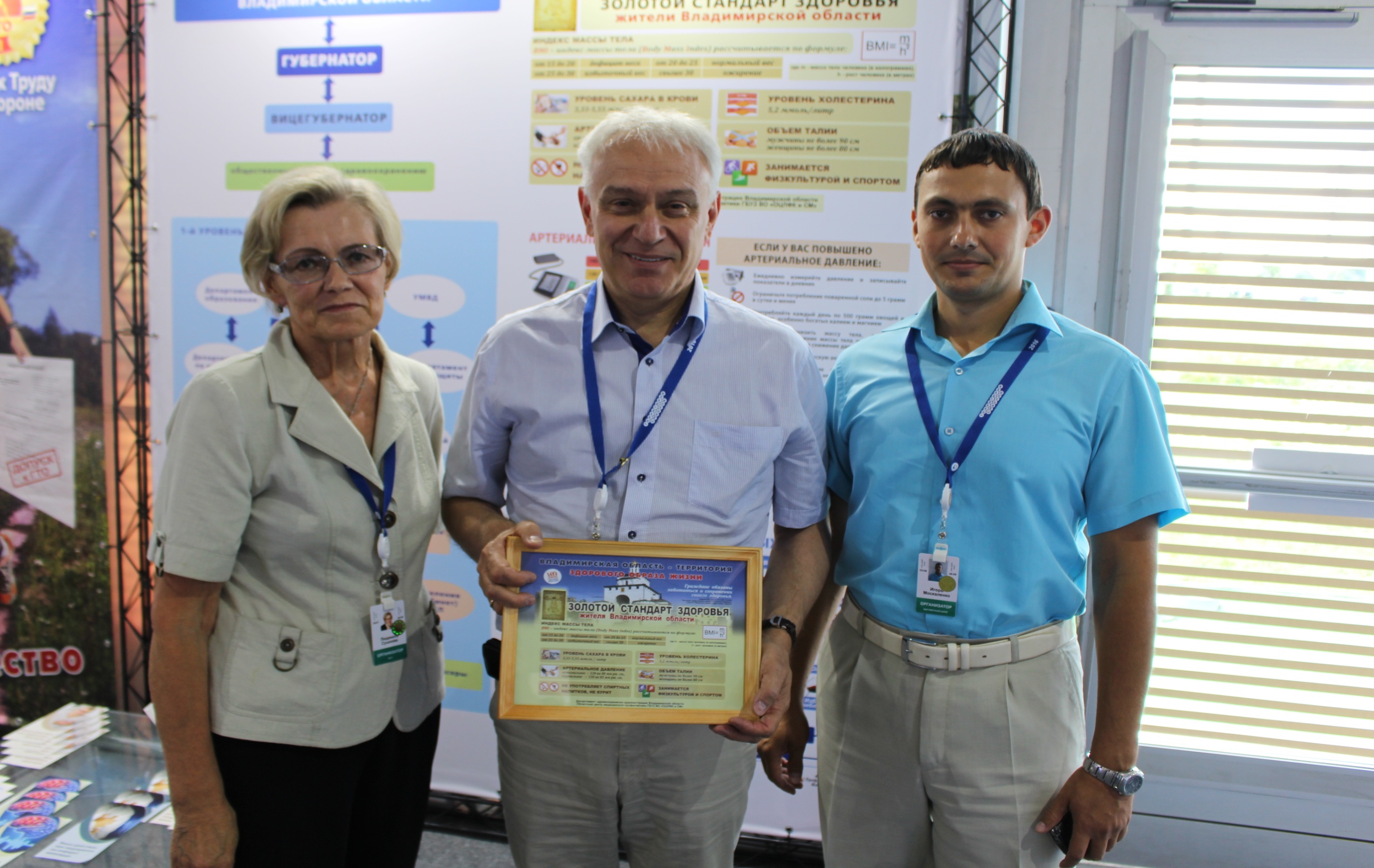 Федеральное государственное бюджетное учреждение «Государственный научно-исследовательский центр профилактической медицины» Министерства здравоохранения Российской Федерации
БОЙЦОВ Сергей Анатольевич
Директор, главный внештатный специалист по медицинской профилактике Минздрава России, д.м.н., профессор
профилактика и реабилитация – в действии
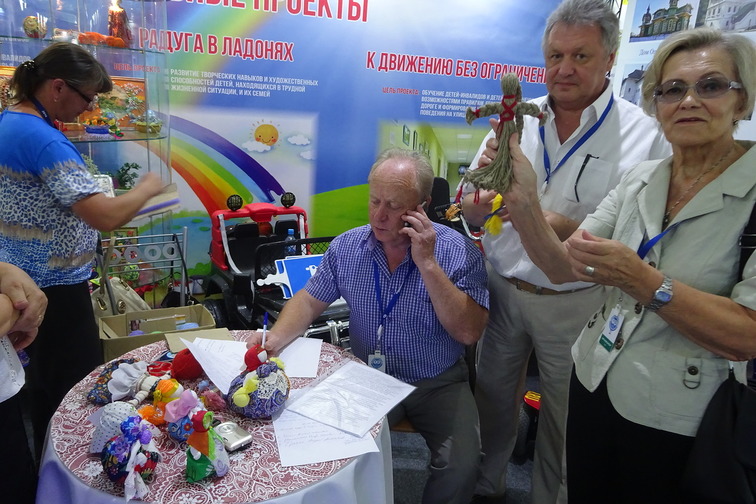 Проф. С.А. Бойцов – верит  в доказательность…
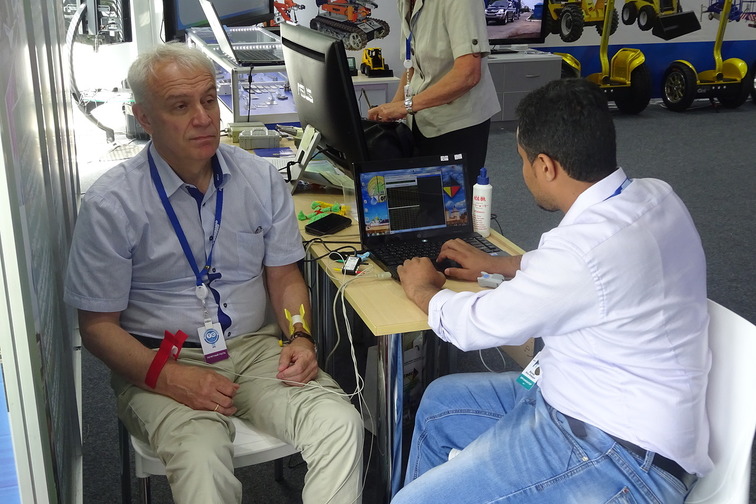 … и проверяет  изобретение  на себе
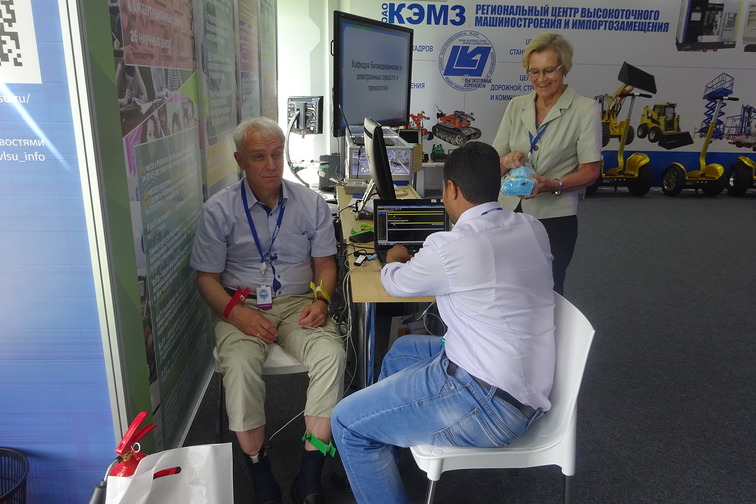 Советнику Президента РФ  наши рассуждения  о ЗОЖ  интересны…
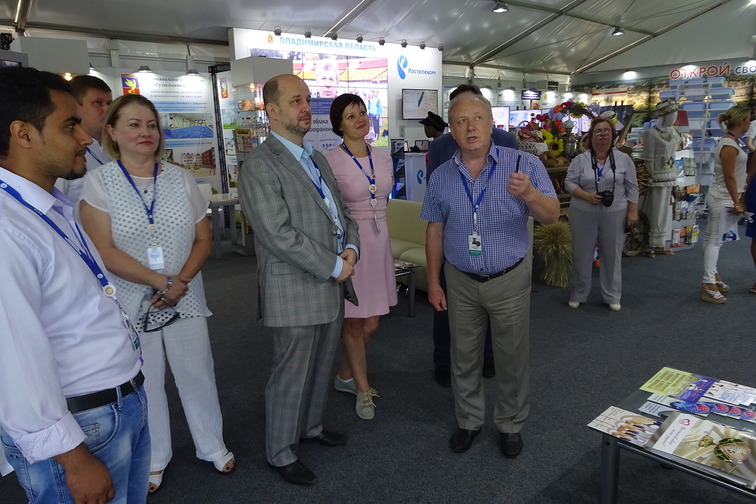 мы сильны , когда едины
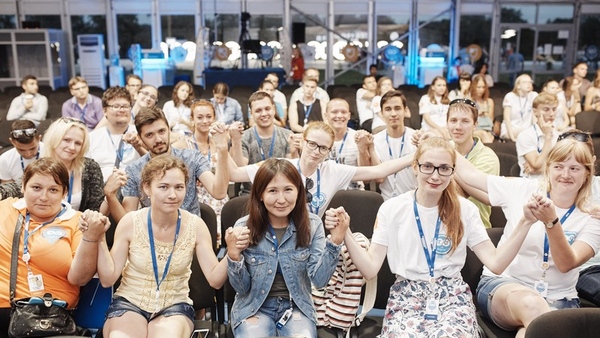 лидеры здравоохранения будущего…
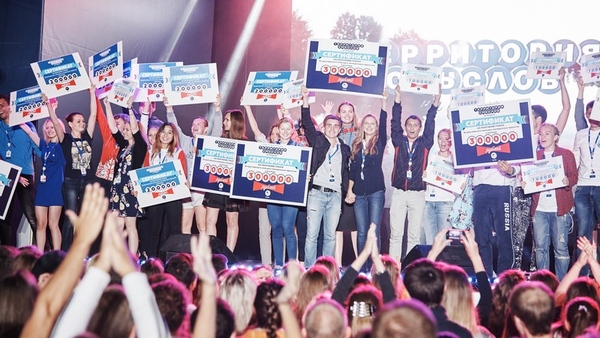 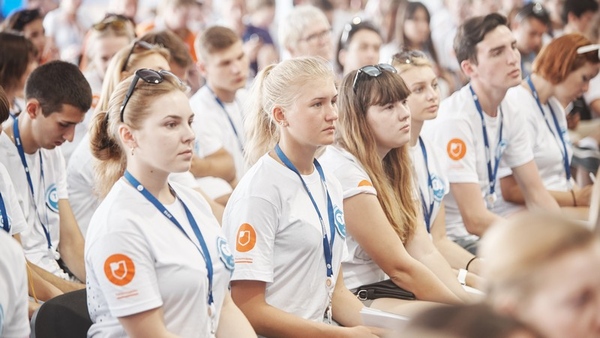 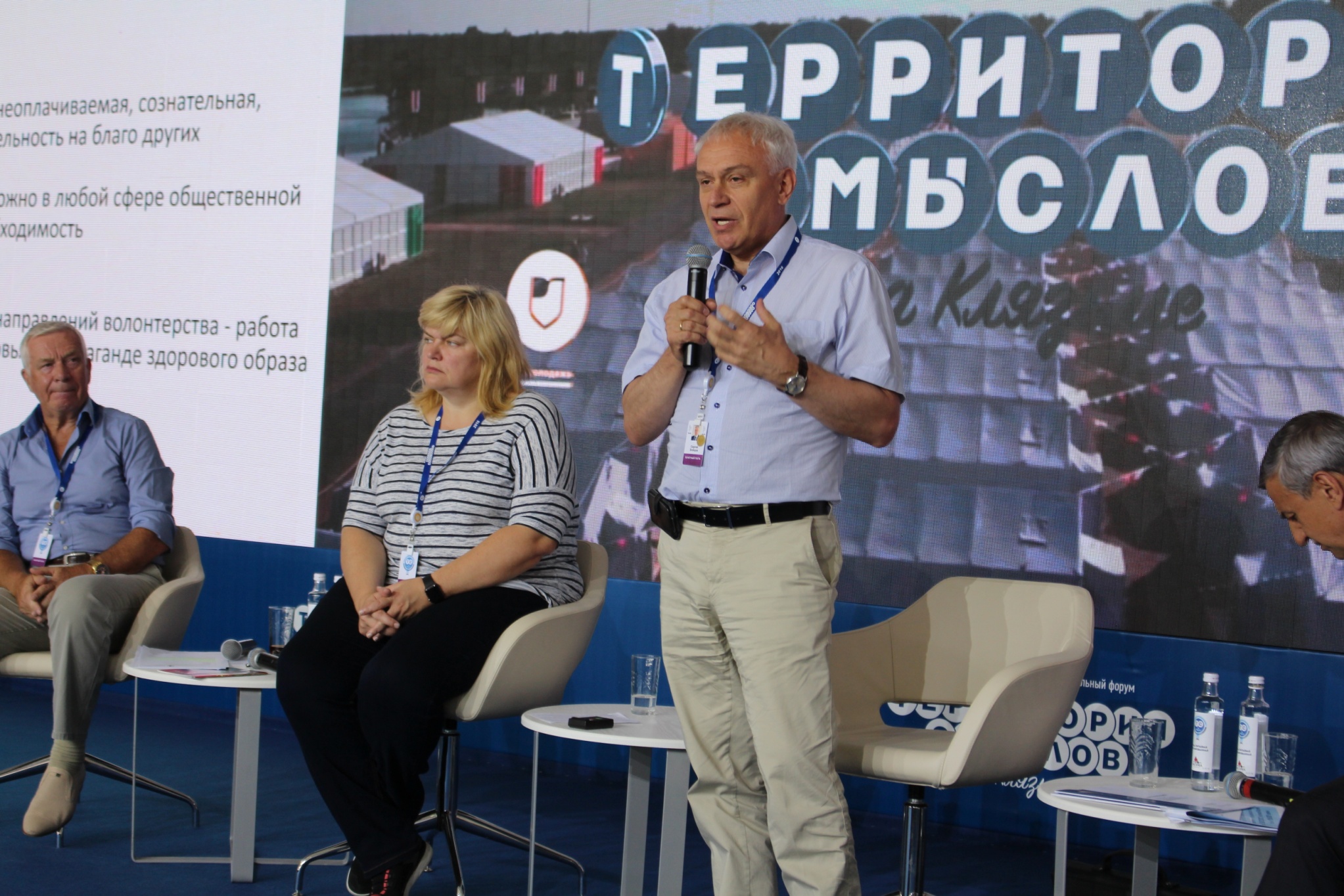 Постигаем разумное , мудрое, вечное
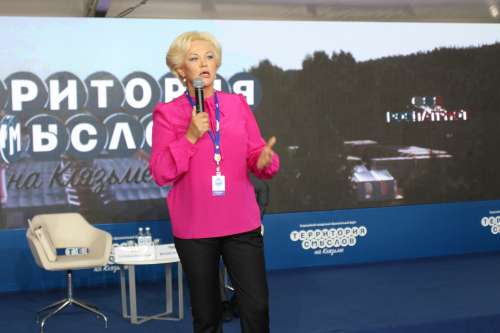 рождается образ идеального врача…
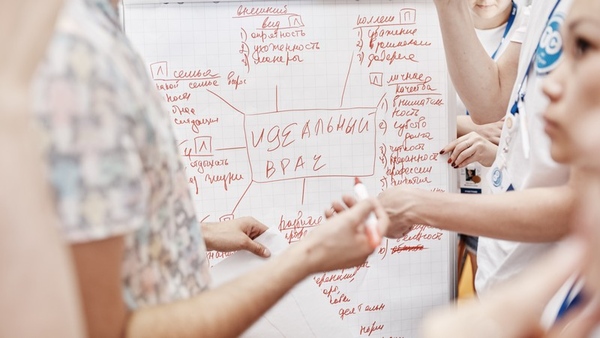 Стремятся к  Золотому стандарту здоровья
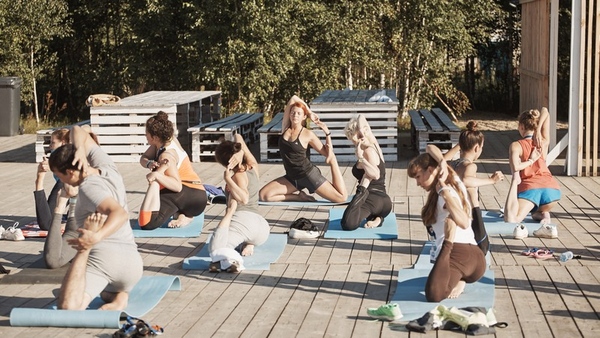 ЗОЖ   В   ДЕЙСТВИИ
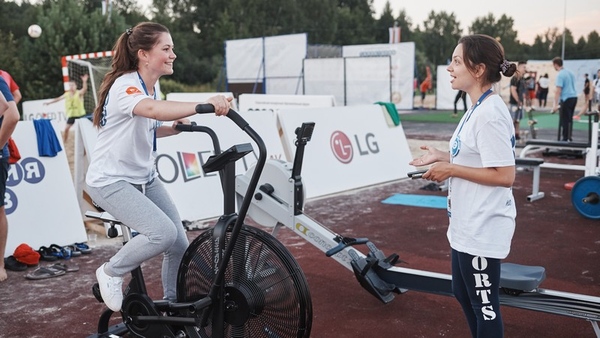 креатив и драйв - это по нашему
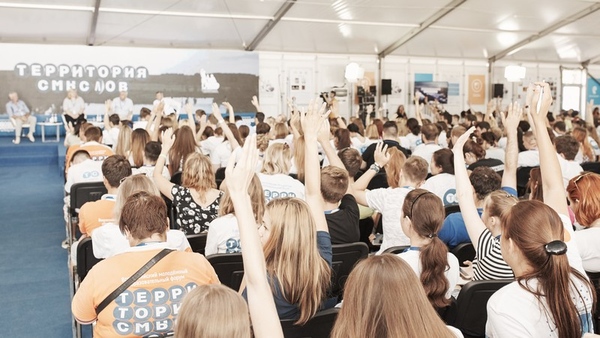 солнце, воздух и вода  - это здорово
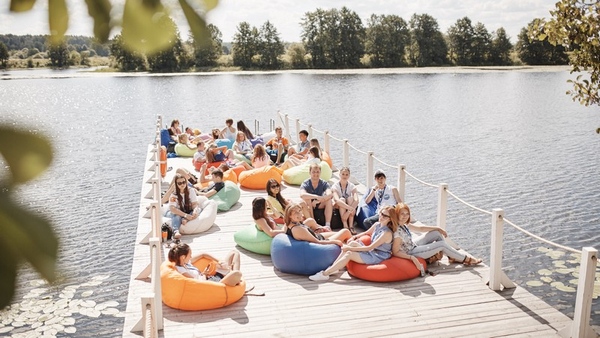 сказка заканчивается …
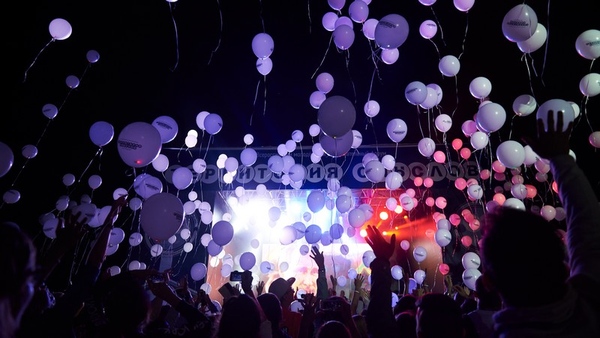 до встречи  в клиниках, больницах, роддомах…центрах здоровья, отделениях, кабинетах медицинской профилактики …
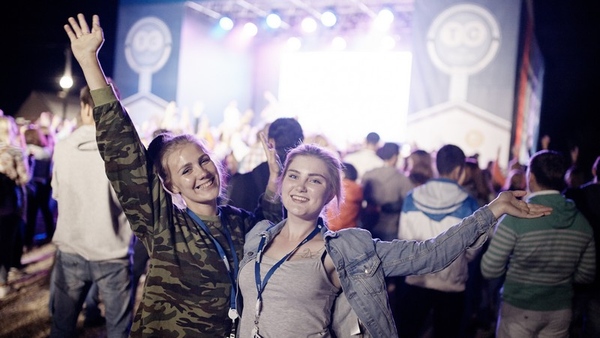